Развивающая экологическая среда в ДОУ
К.Д. Ушинский отмечал, что «...прекрасный ландшафт имеет такое громадное влияние на развитие молодой души, с которым трудно соперничать влияниям педагога».
создание новых элементов среды;
 
 экологизация существующих.
Задача развивающей экологической среды-
создание условий для формирования у ребенка основ экологического сознания, элементов экологической культуры, реализации новых представлений об универсальности и самоценности природы.
Условия для создания экологической среды в ДОУ
познавательного развития ребенка 
 эколого-эстетического развития ребенка 
 оздоровления ребенка
 формирования нравственных качеств ребенка
 формирования экологически грамотного поведения
 экологизации различных видов деятельности ребенка
Экологическая комната
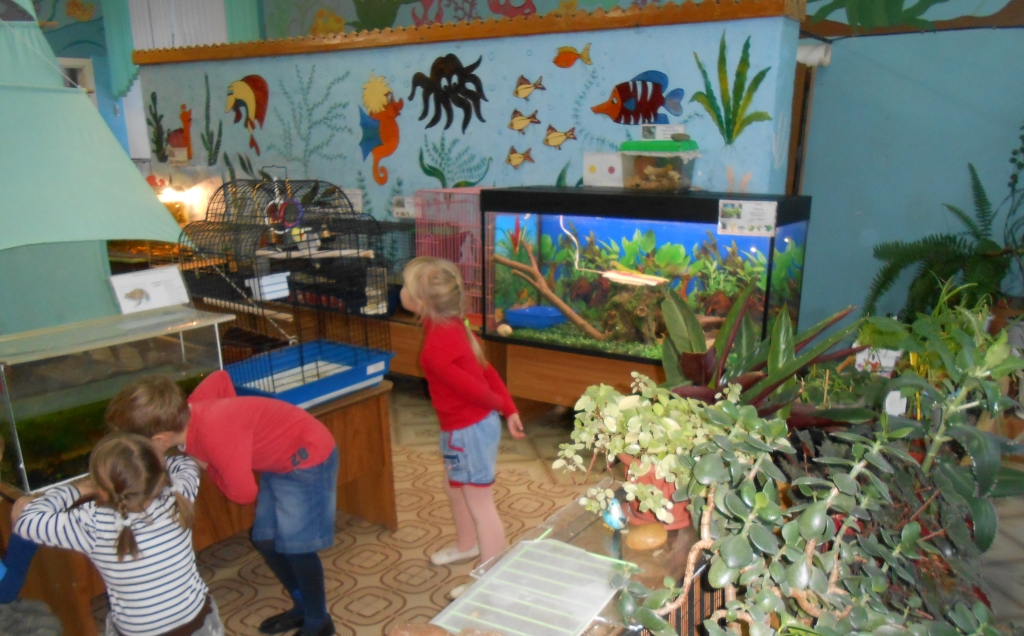 Зона обучения
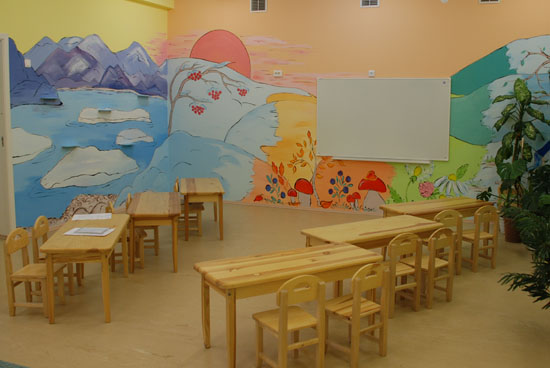 Зона коллекций
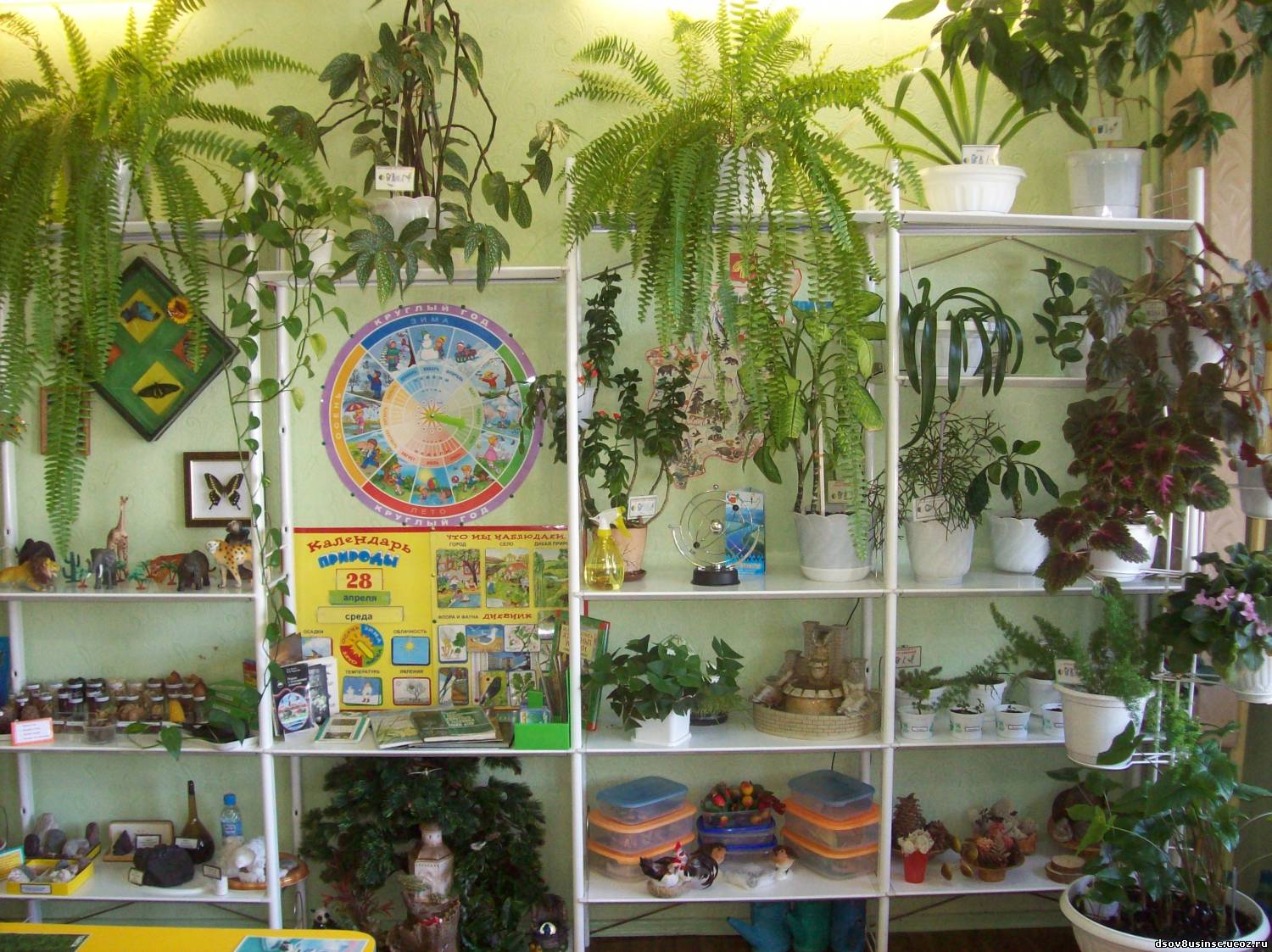 Зона игры
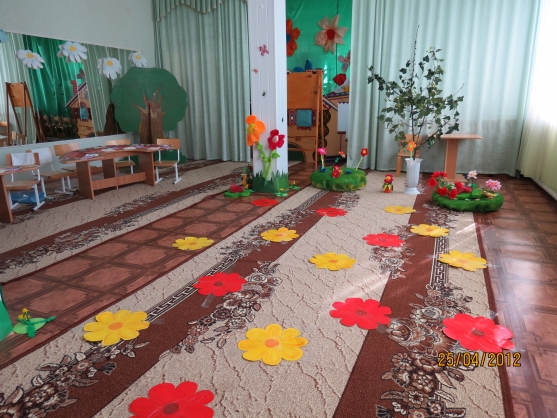 Зона библиотеки
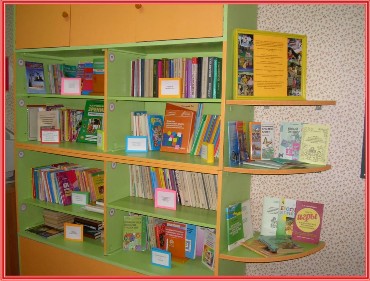 Зона релаксации
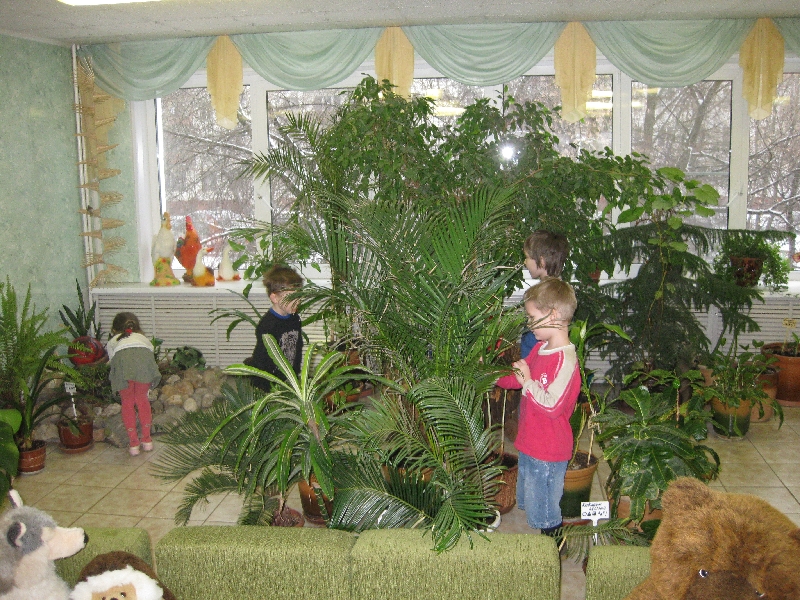 Лаборатория
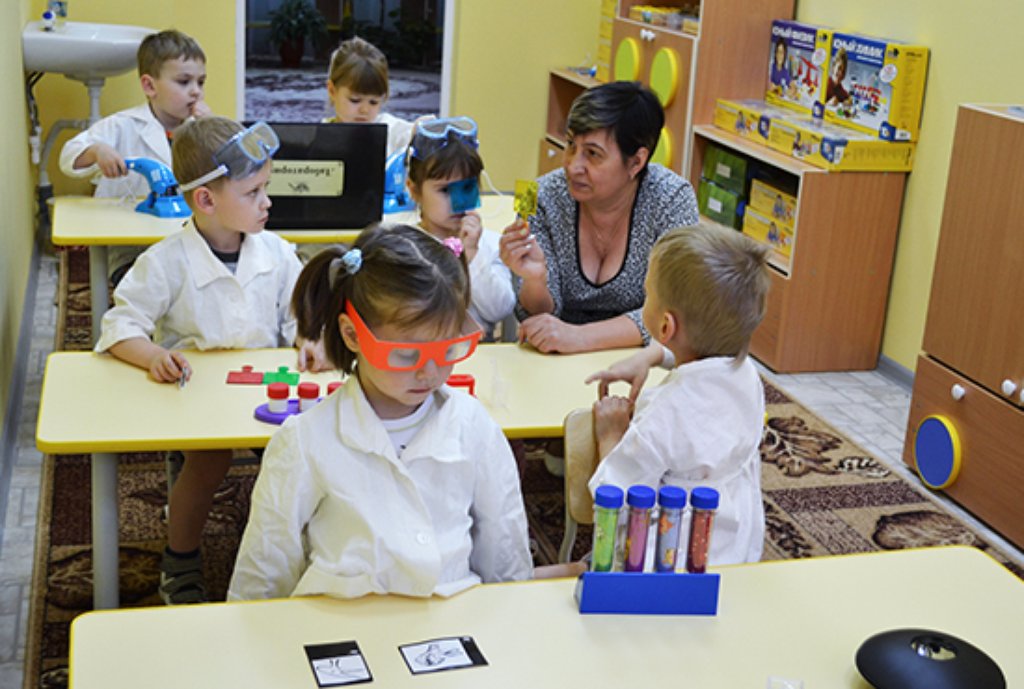 Мини-лаборатория в группе
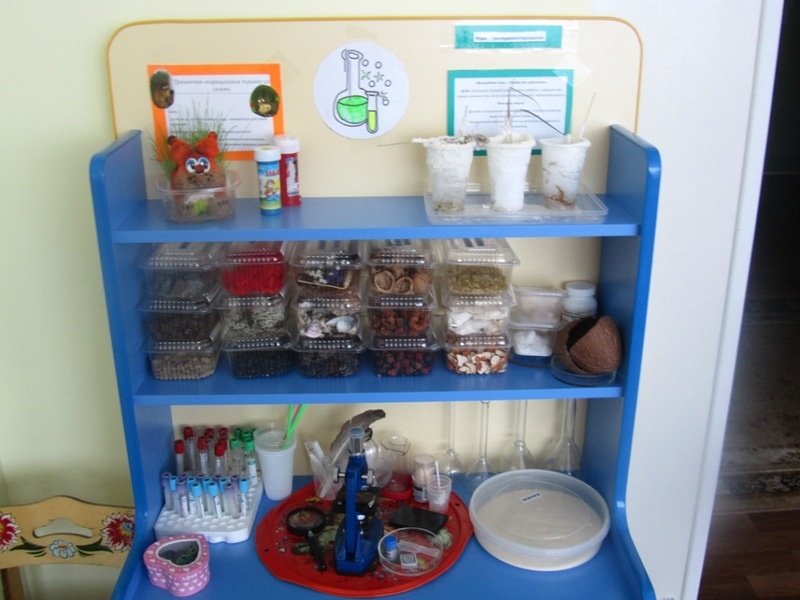 Лаборатория на участке
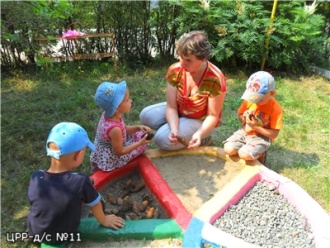 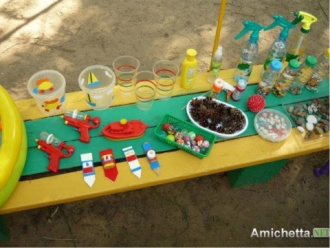 Живой уголок
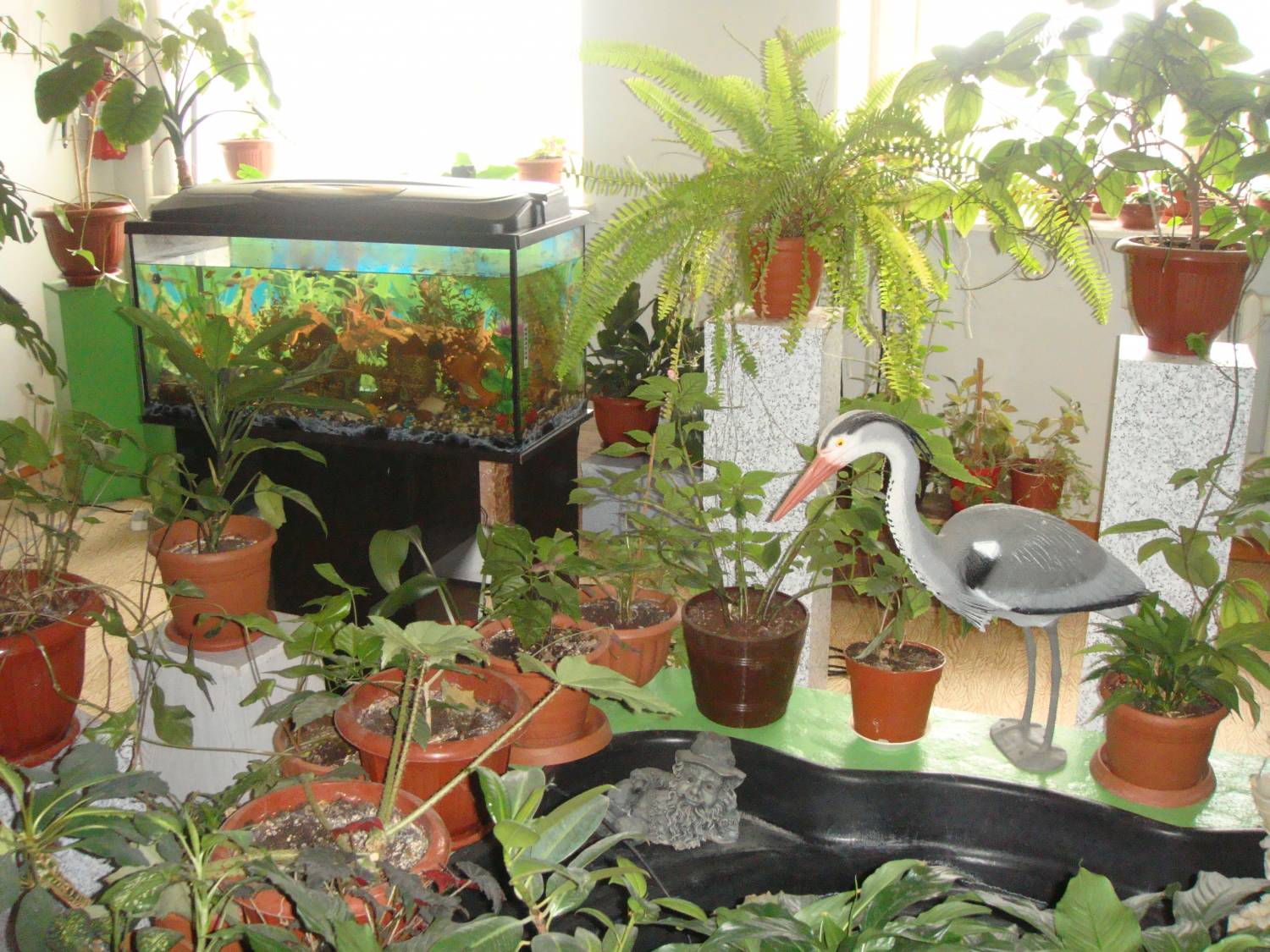 Зимний сад
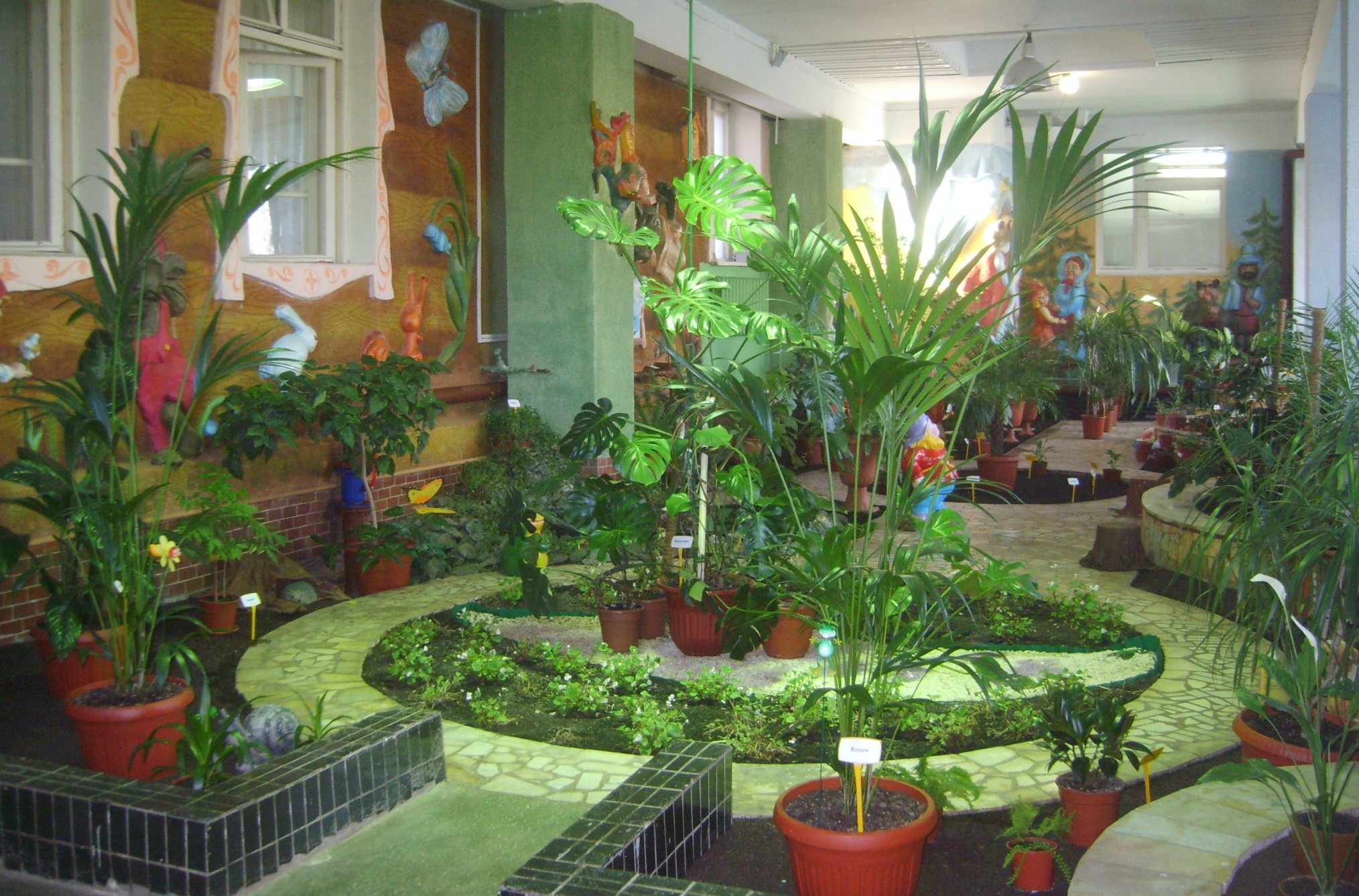 Мини–музей природы
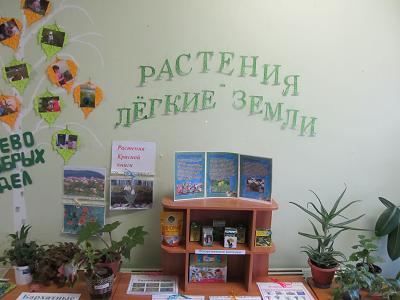 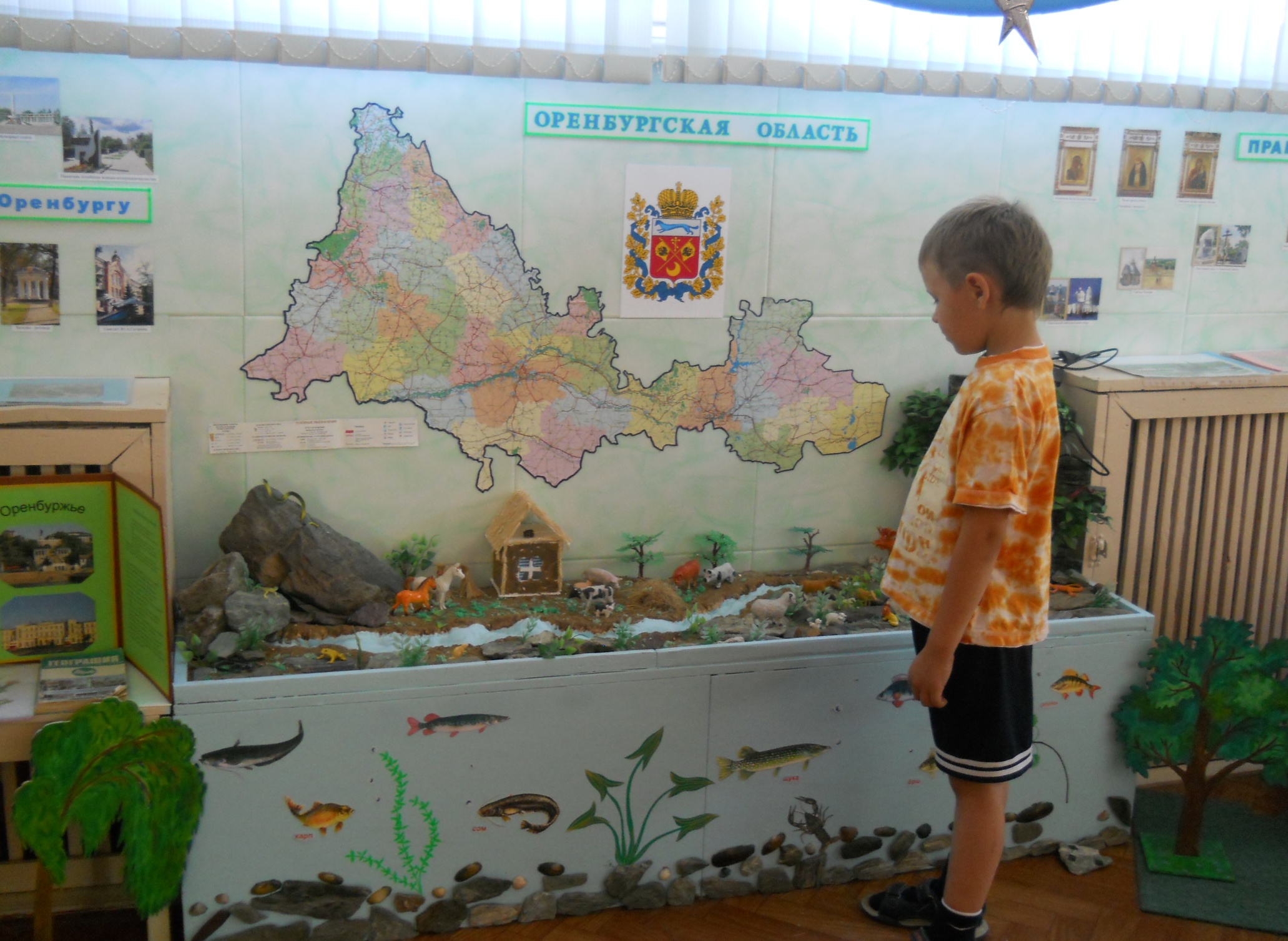 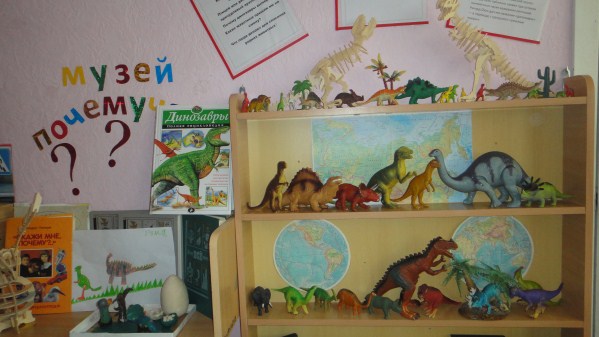 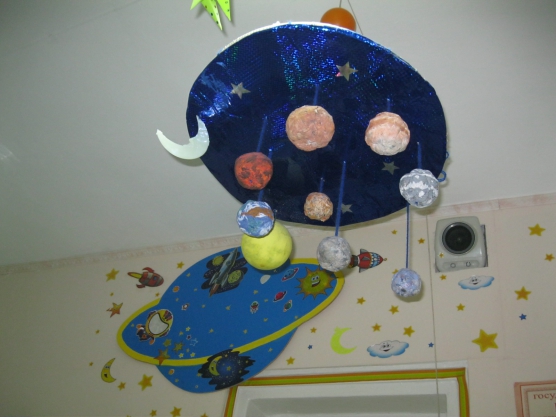 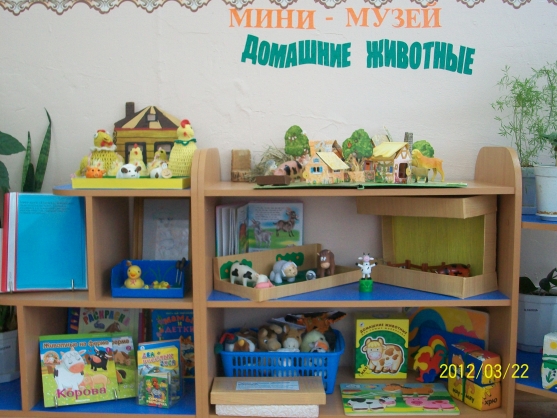 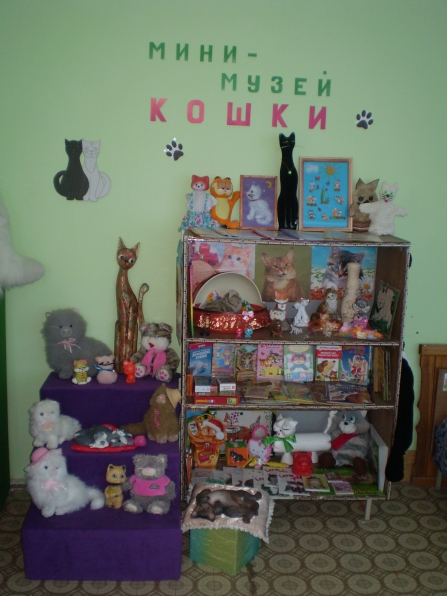 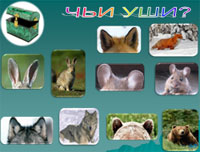 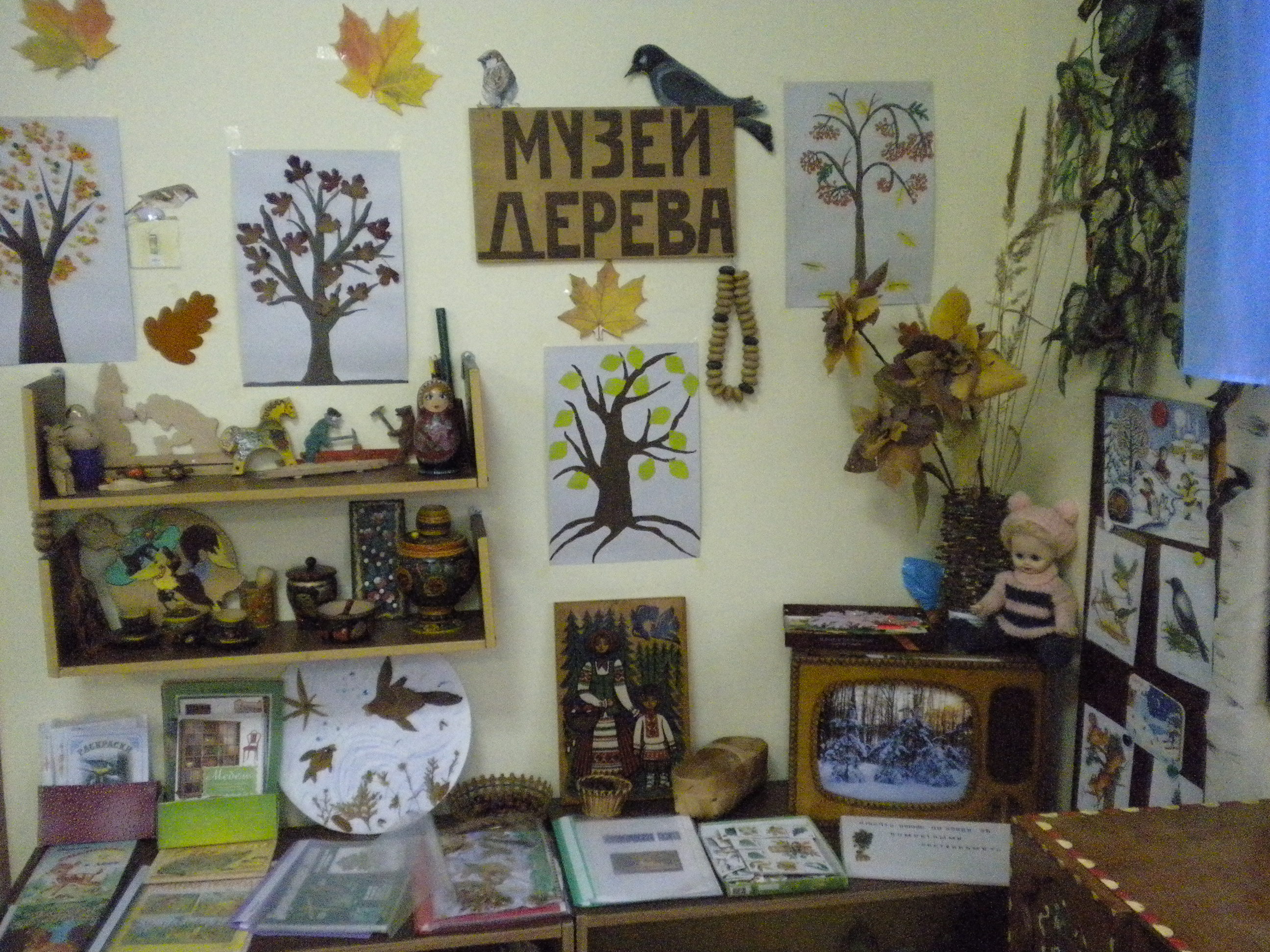 Фитобар
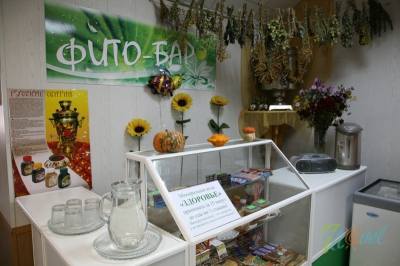 Огород, сад
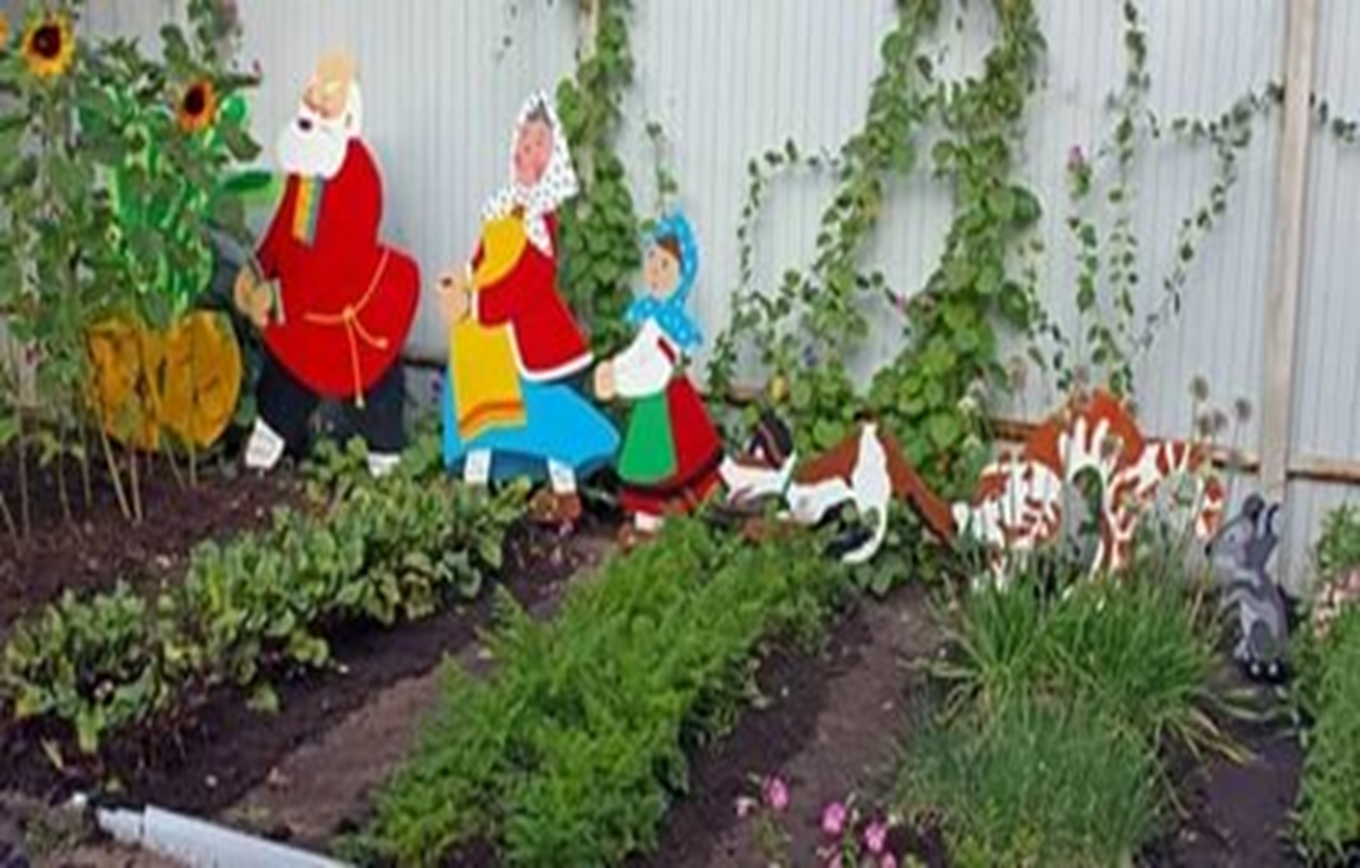 Огород на территории детского сада
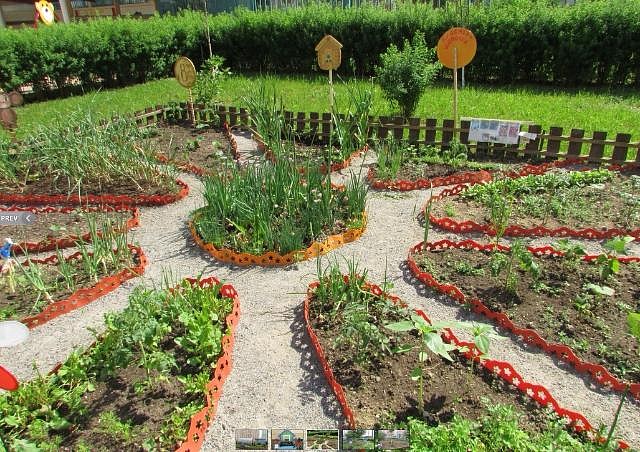 Мини-огороды на окнах
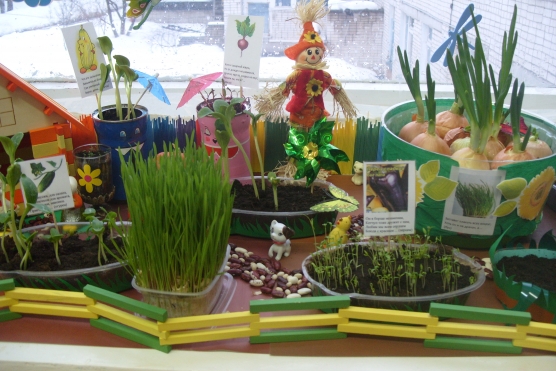 Огороды в теплицах, парниках
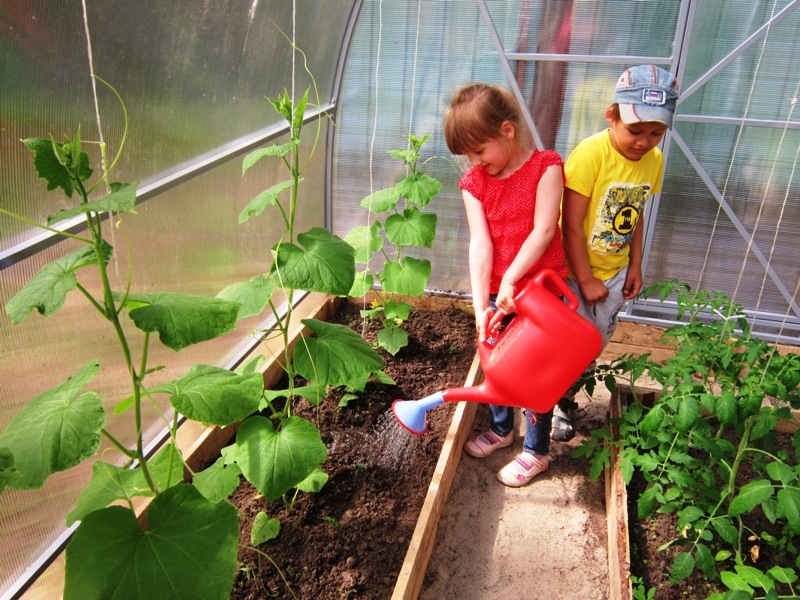 Типы огородов
огород овощных растений;
 аптекарский огород (лекарственные растения);
 огород злаков;
 огород зелёных культур;
 ягодный огород (выращивание клубники, малины и т. п.)
Клумба
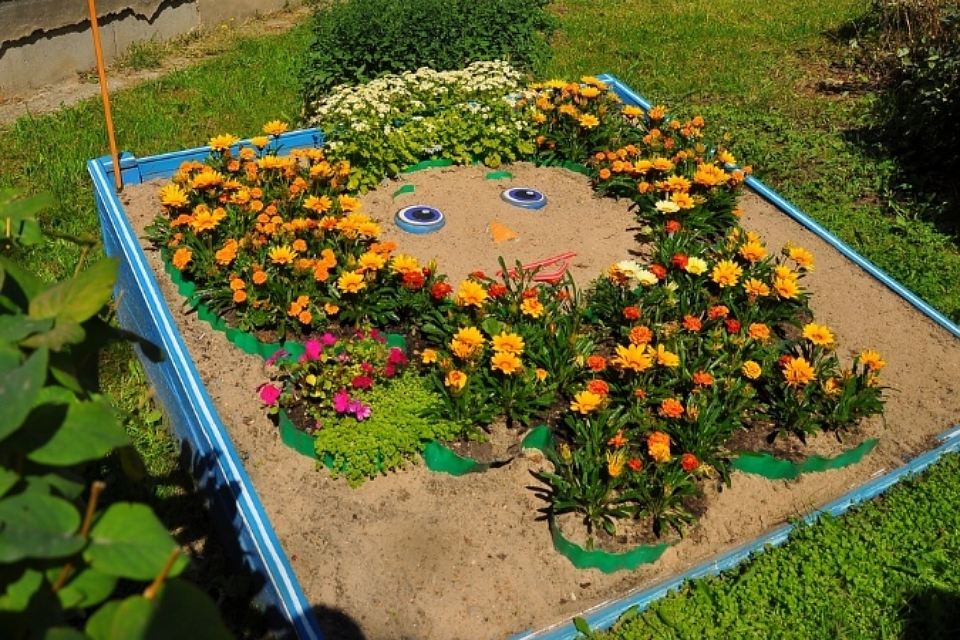 Альпийская горка
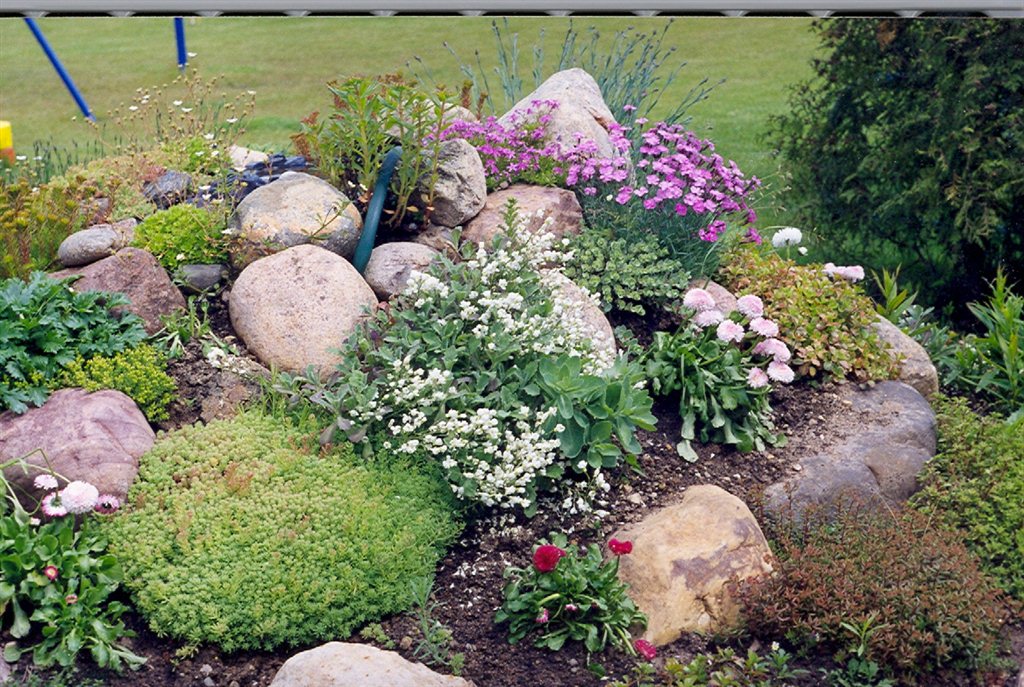 Клумбы-часы
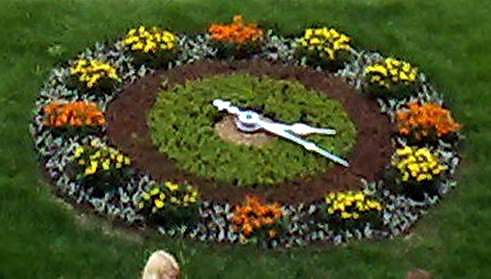 Водоёмы
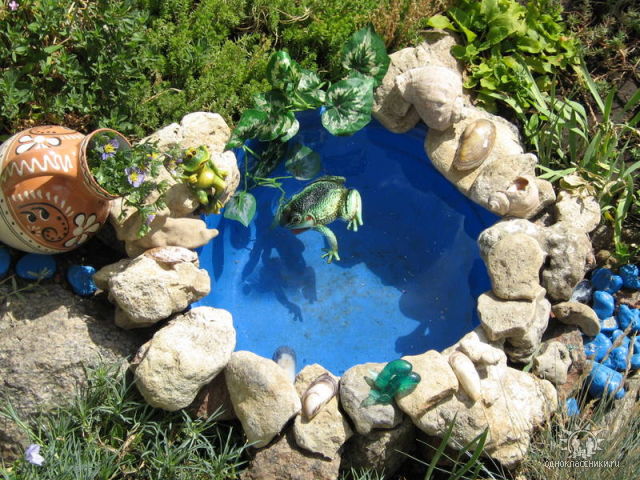 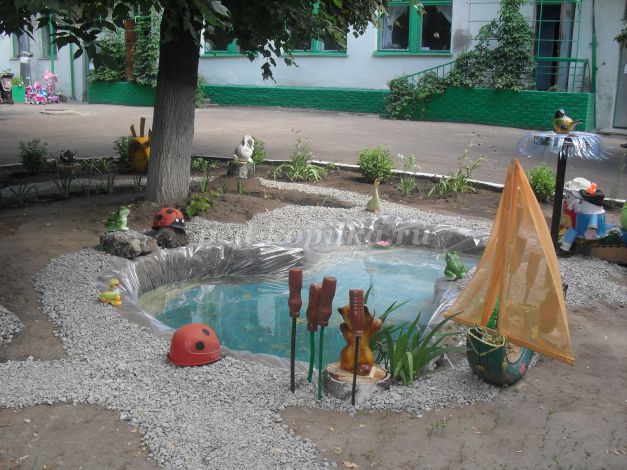 Газон
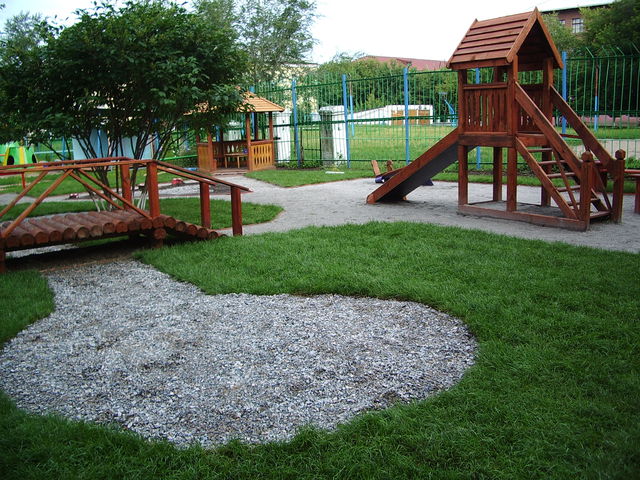 Сенсорный сад
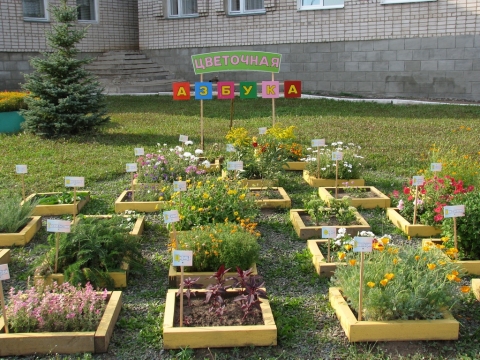 Убежища, кормушки, домики для животных
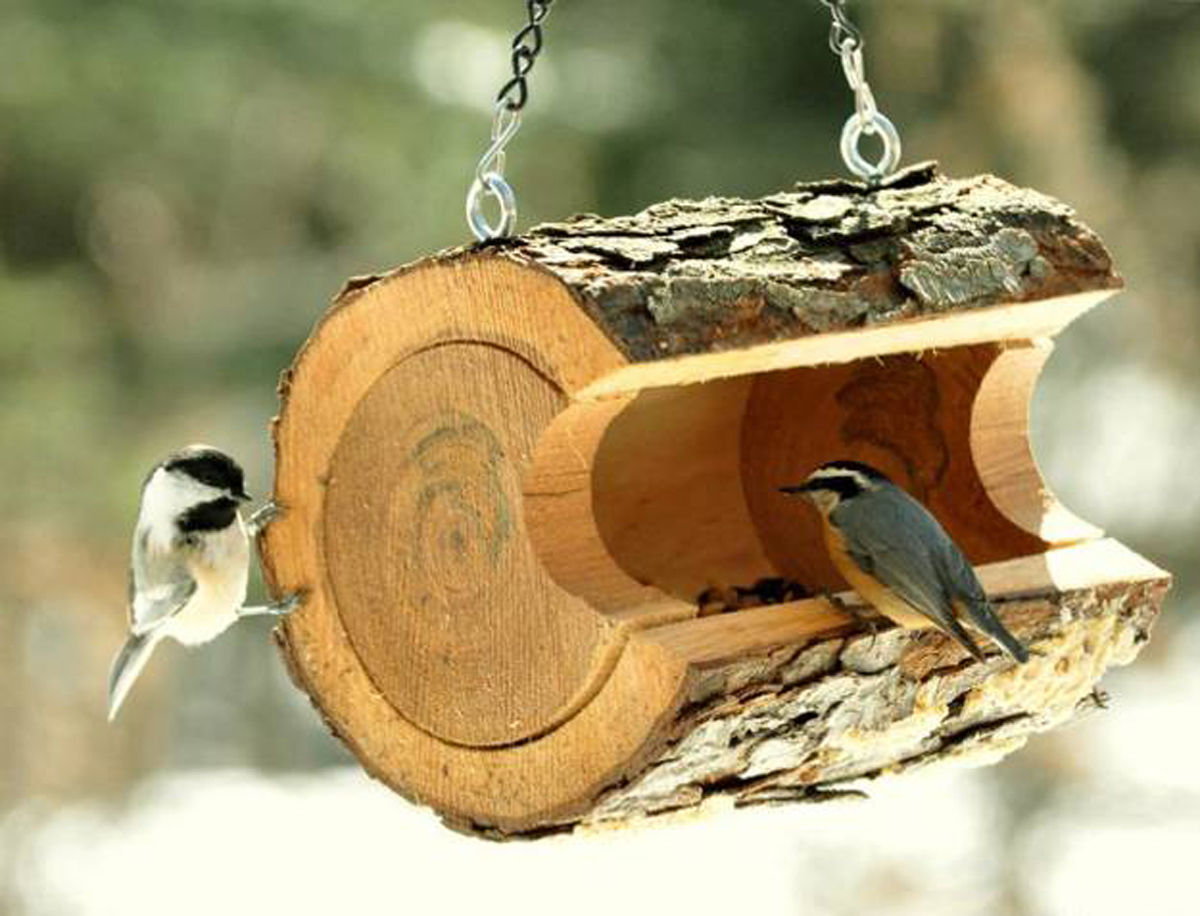 Метеостанция
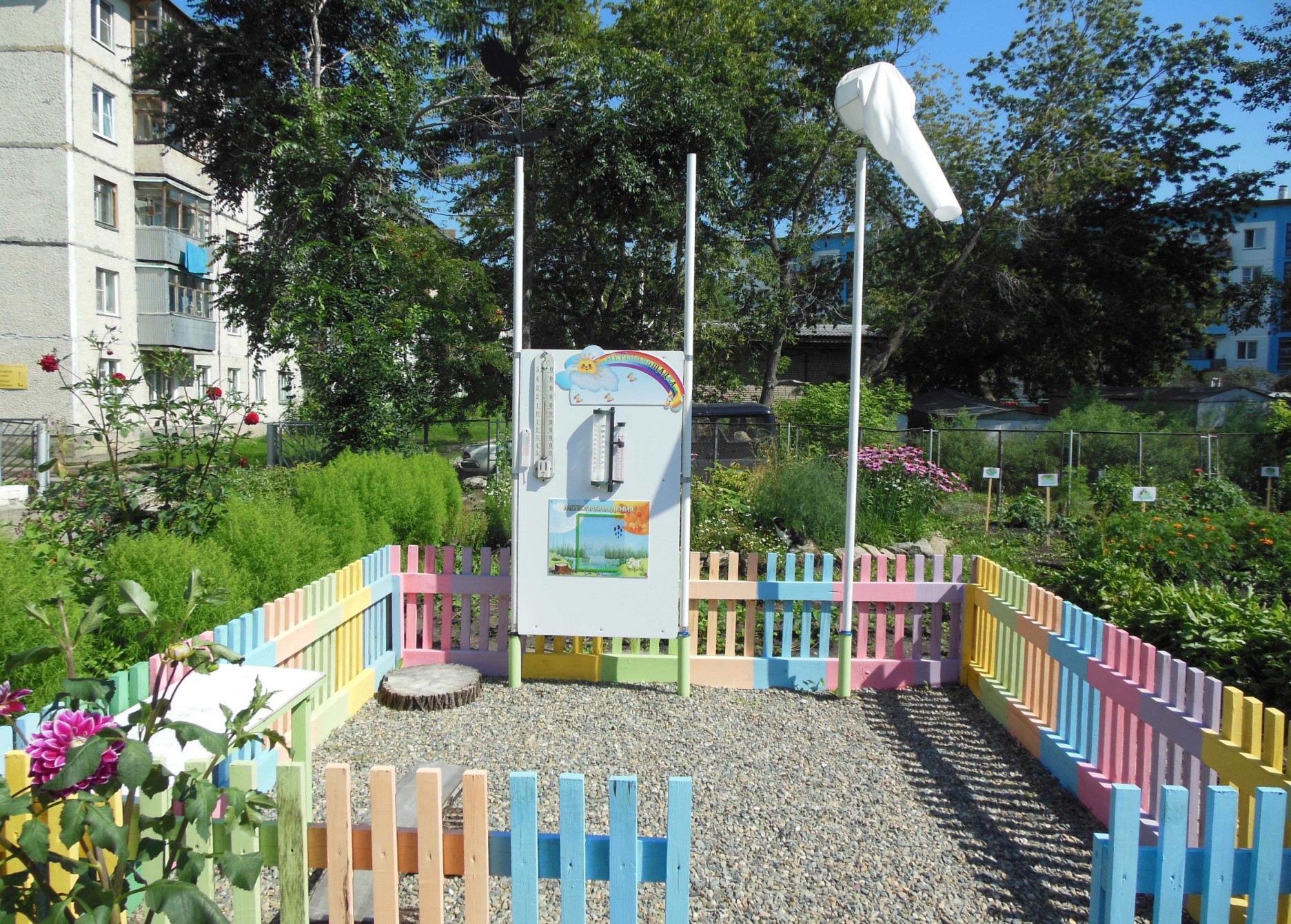 Экологическая тропинка
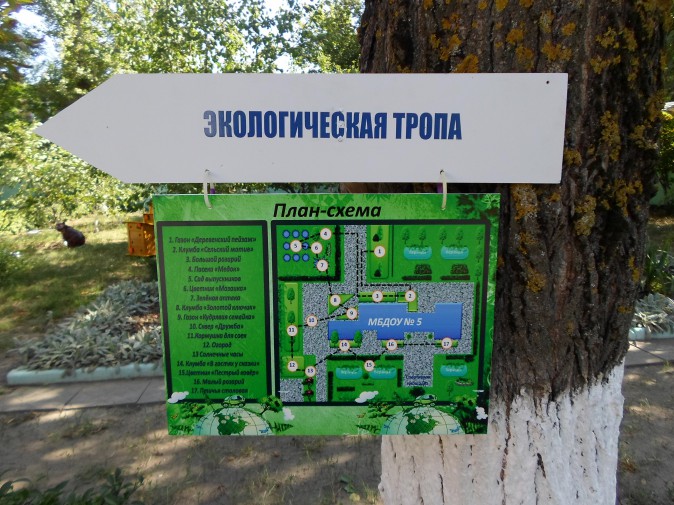 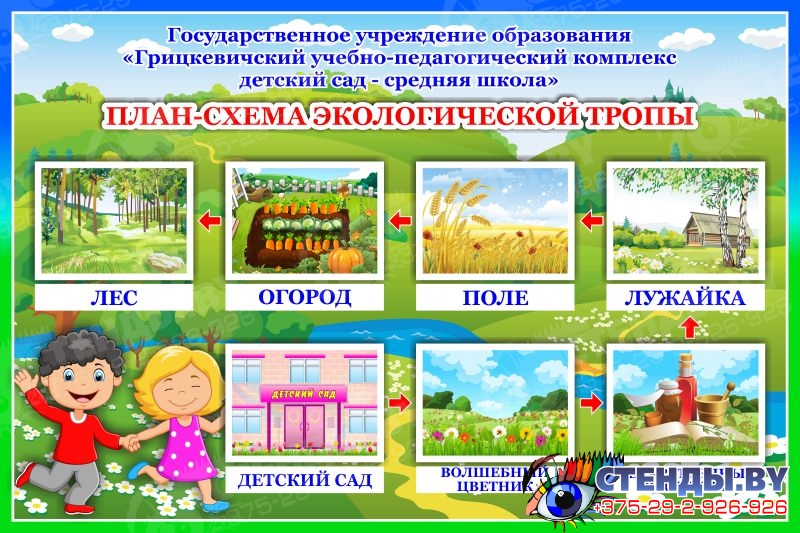 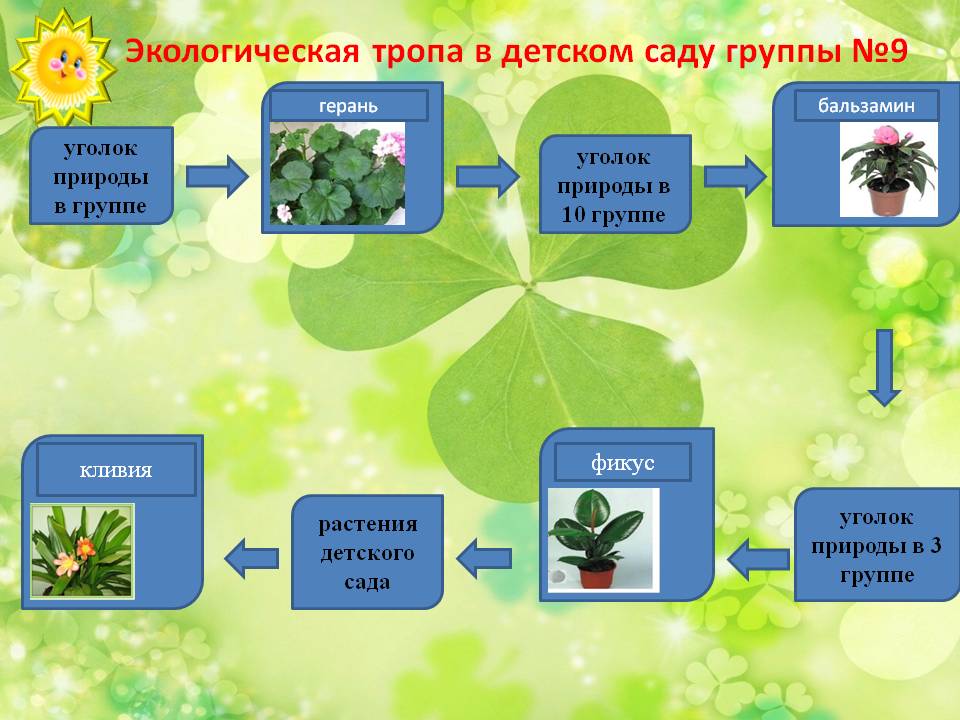 Виды экологических тропинок
эколого-оздоровительные
 спортивно-экологические
 эколого-эстетические
Экологизация РППС группы
Уголок природы
 Уголок игры
 Уголок здоровья
 Сенсорный уголок
 Уголки творчества, изобразительной деятельности, конструирования
 Уголок обмена книгами (игрушками)
Уважаемые коллеги, оцените территорию нашего детского сада с точки зрения использования её в целях экологического образования дошкольников.
Барометр
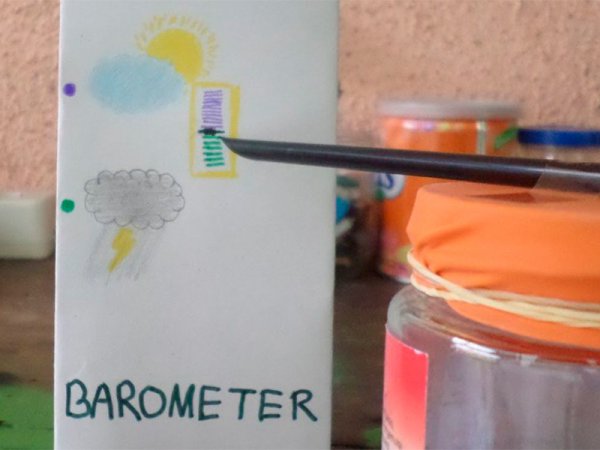 Дождеметр
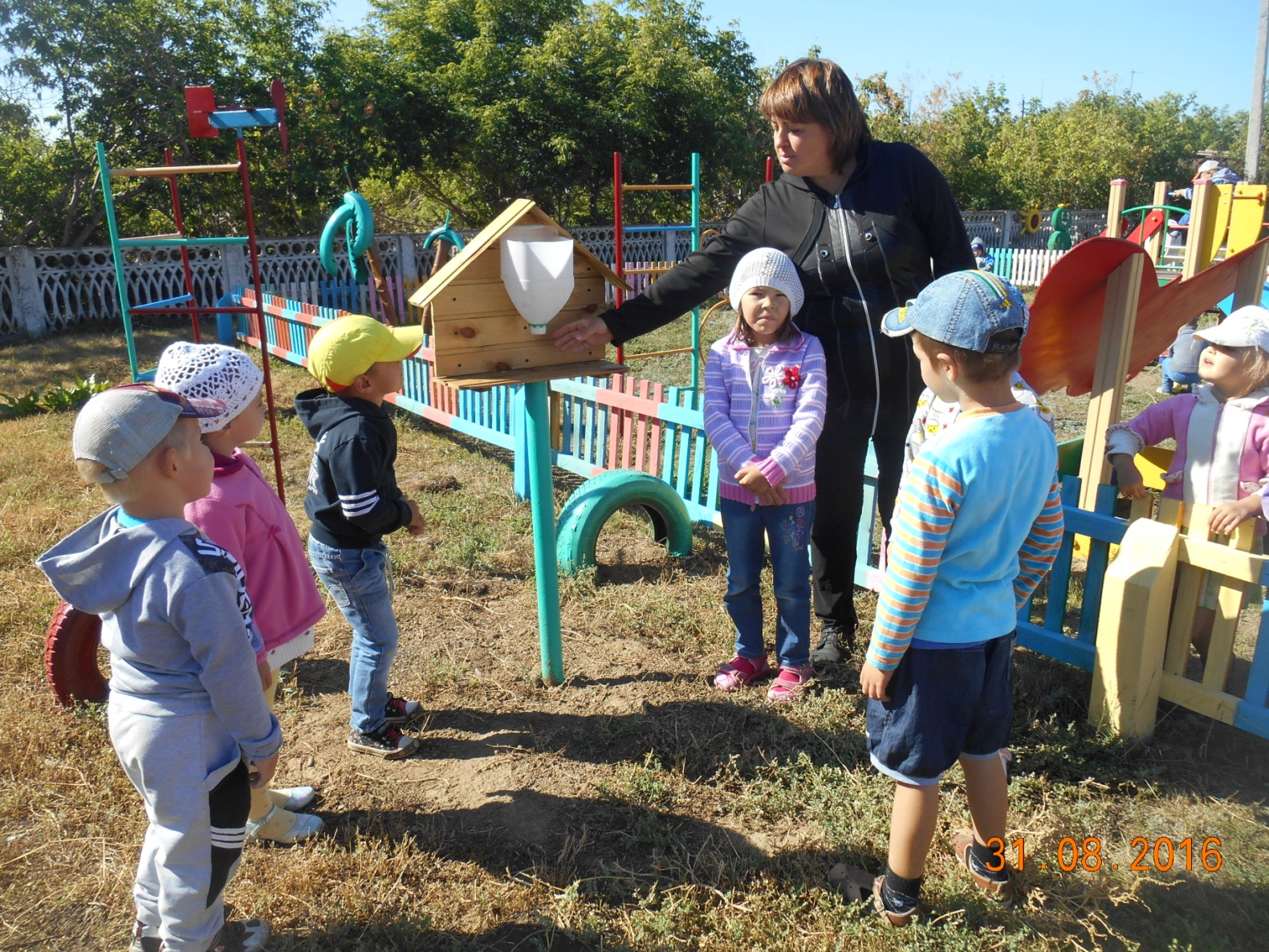 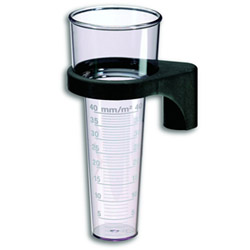 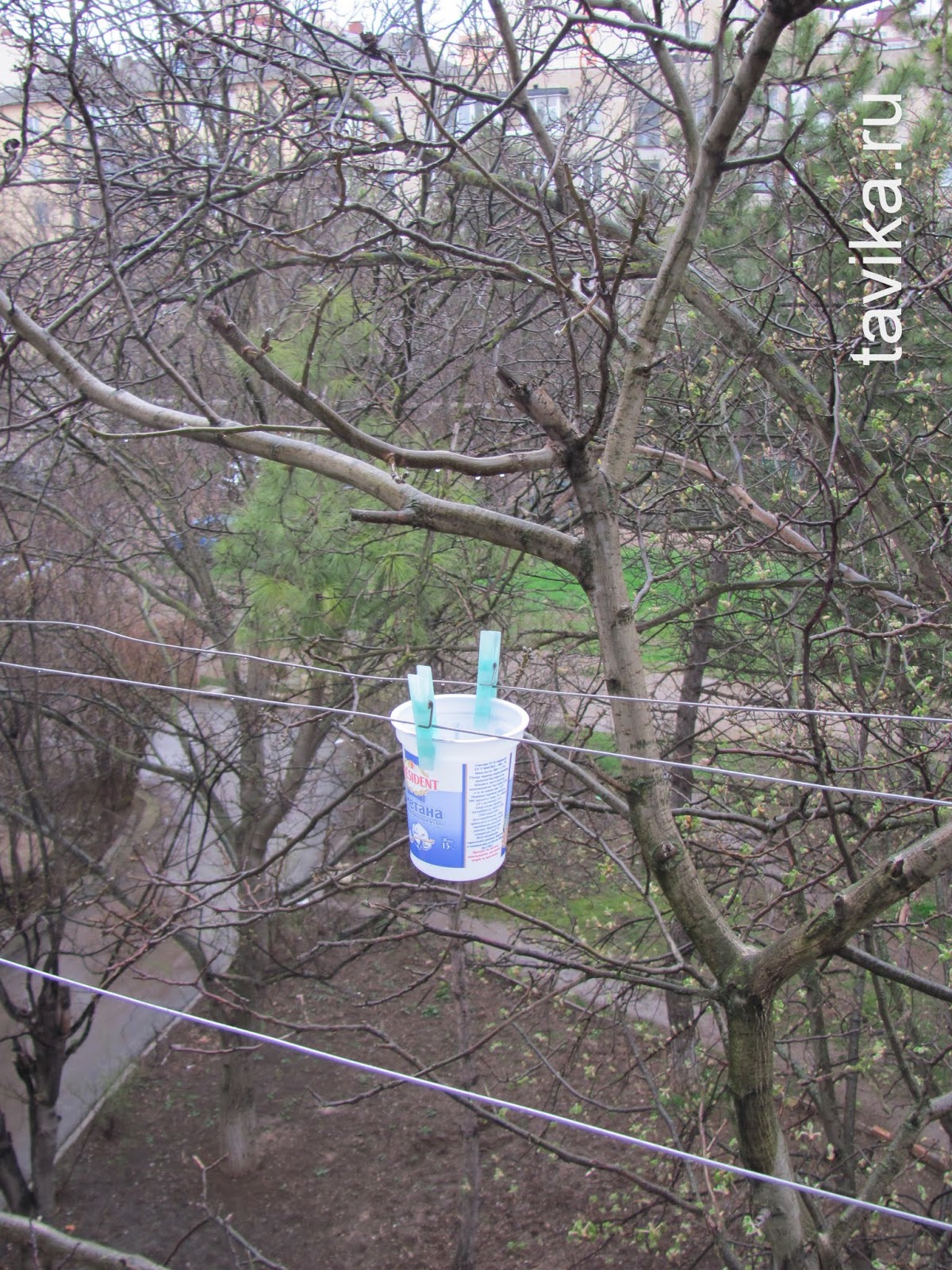 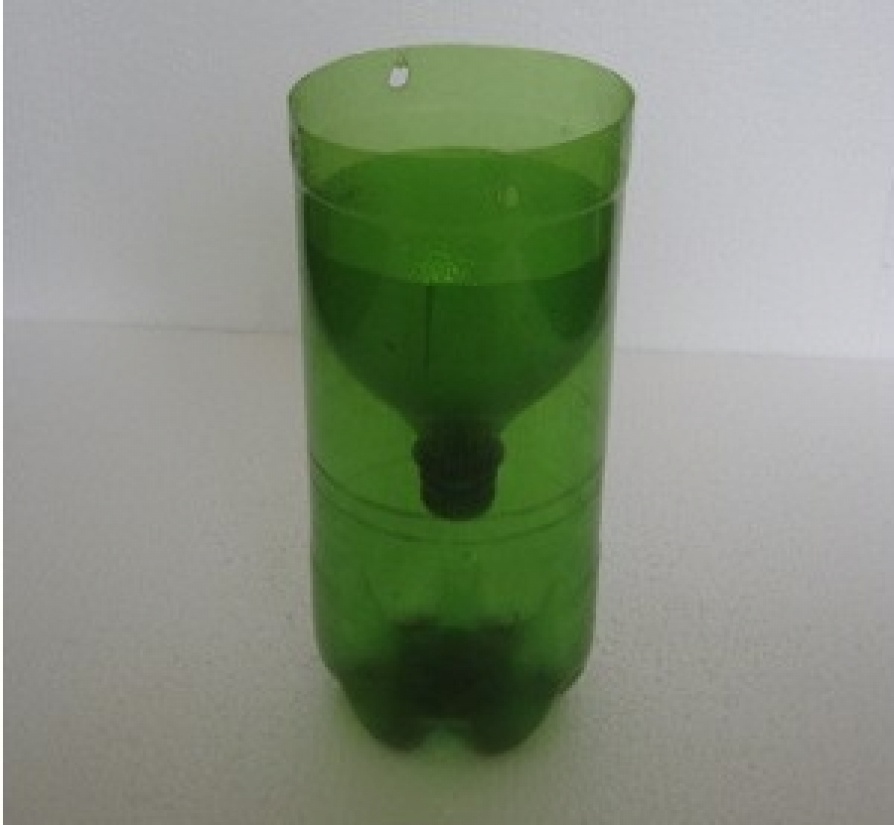 Осадкометр
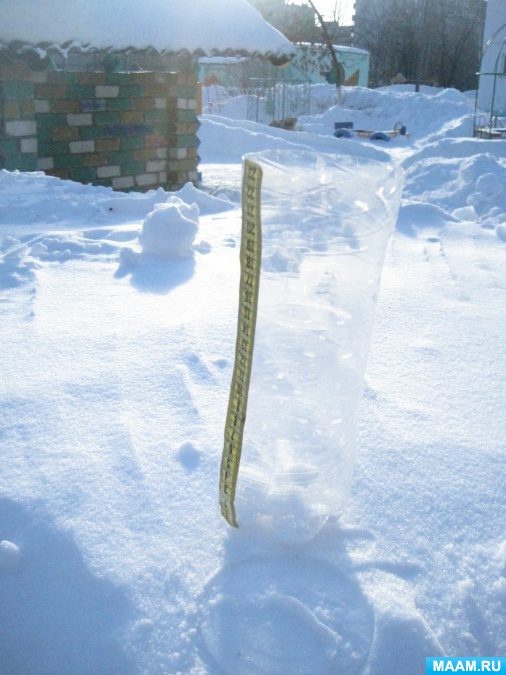 Снегометр
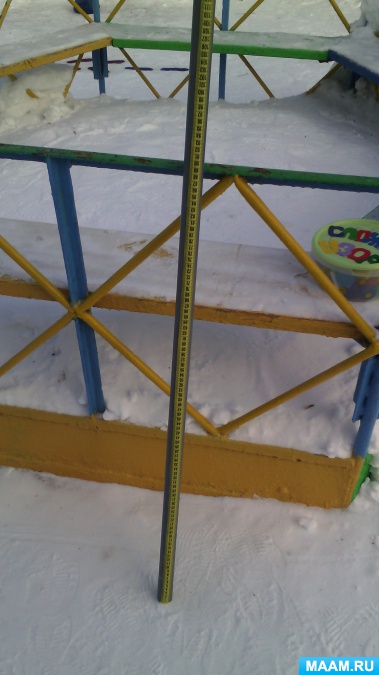 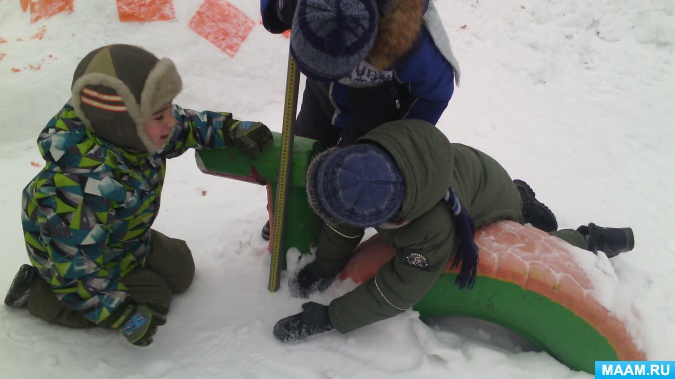 Ветровой рукав
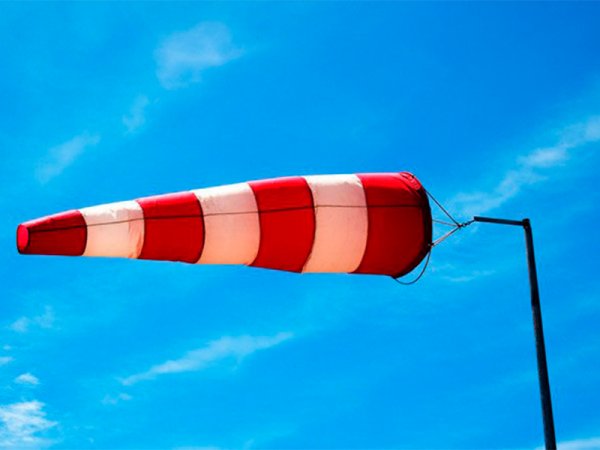 Флюгер
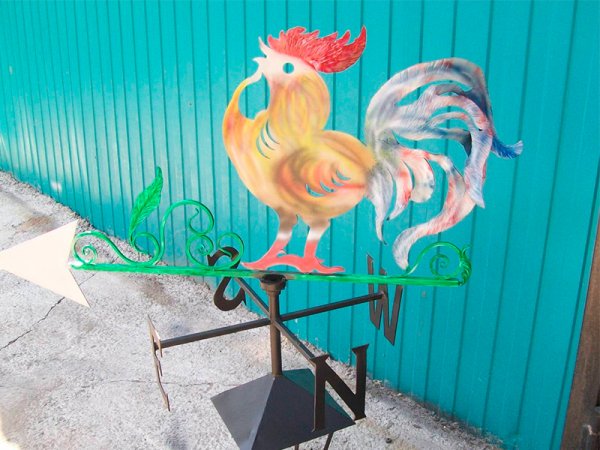 Солнечные часы
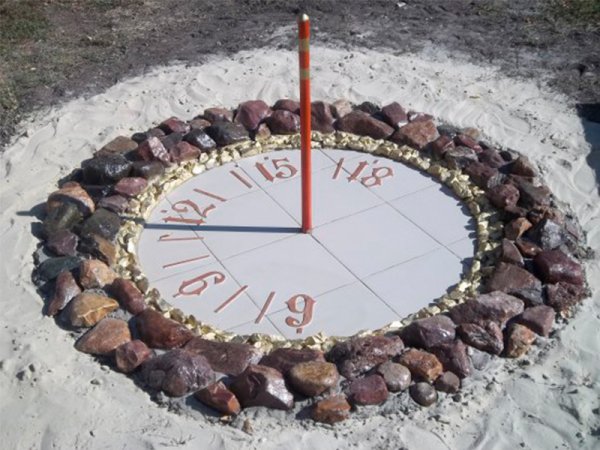 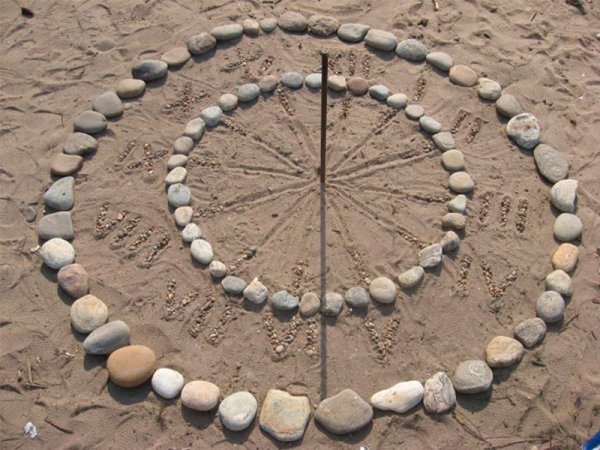 Рамка-определитель типов облаков
Спасибо за внимание!
Интернет - ресурсы
Зелень, круг, бабочка: 
https://img-fotki.yandex.ru/get/5647/139440740.5b/0_97458_e349601d_orig 
Зеленая бабочка:
http://img-fotki.yandex.ru/get/4408/cadi-1986.745/0_89975_2e0a5432_XL
Зеленые линии с листьями:
https://img09.rl0.ru/9060207c66c7297a092240a50b69a674/c6241x3707/s43.radikal.ru/i099/1306/7f/1863f3e653ec.png  
Зелень:
https://img-fotki.yandex.ru/get/9805/37366204.57d/0_124e90_51082d6d_orig
Божья коровка:
http://img0.liveinternet.ru/images/attach/c/3/83/444/83444166_large_0_540ab_1092d7c6_L.png  

Рамочка с листьями сделана в программе Adobe Photoshop.
На момент создания шаблона все ссылки являются активными!